National Federation of Women’s InstitutesResolution Shortlist November 2018
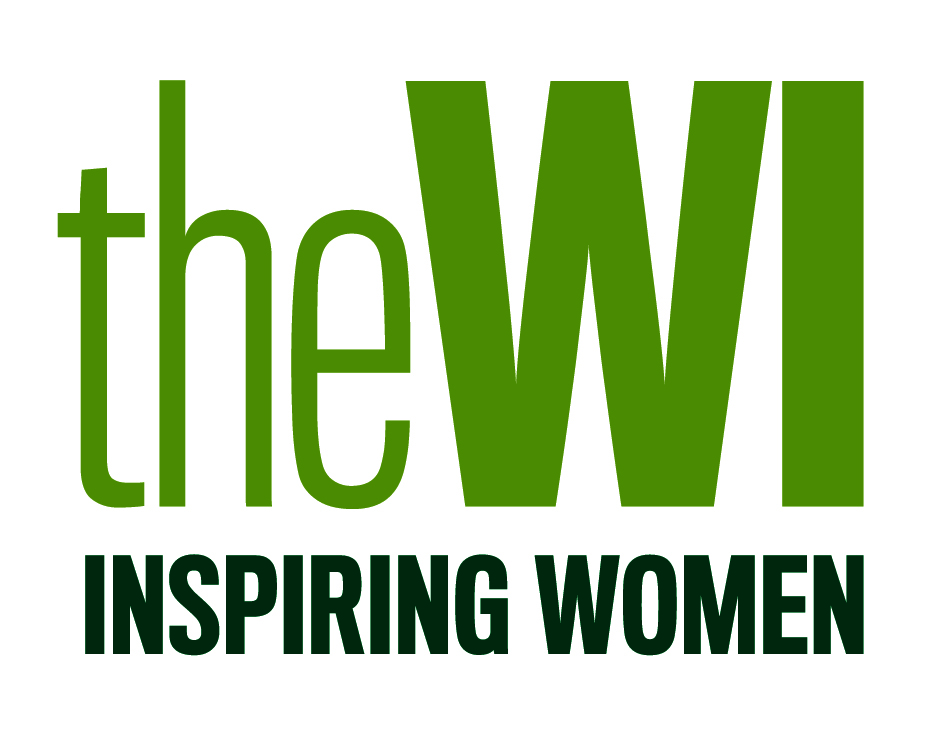 Trees- improving the natural landscape
“To improve air quality, mitigate climate change, reduce flooding and erosion, and visually enhance the environments where we live, work and visit, the NFWI calls on WI members to take action and plant trees, protect trees and woodland, enjoy the opportunities for nature in their local environment – and inspire others to do the same. The NFWI also calls on the Government at both national and local levels to make a strenuous effort (and legislate where necessary) to increase the number of trees planted”
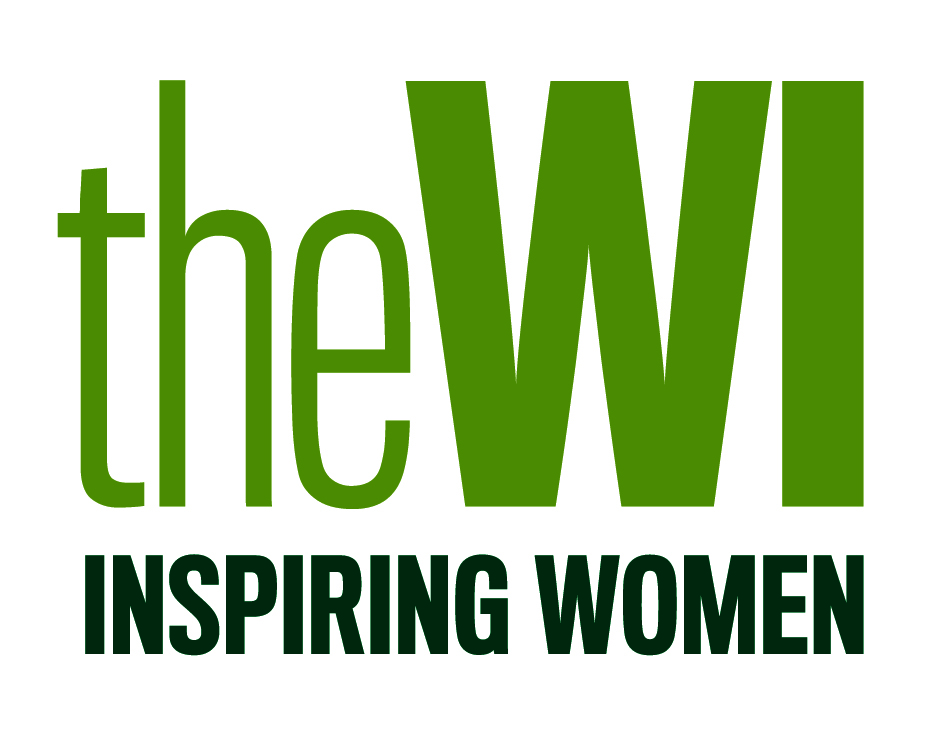 Outline of presentation
What is the scale of the problem? 
The current situation in the UK 
How the WI could work on this issue if it was passed 
Arguments for the resolution 
Arguments against the resolution
Further information
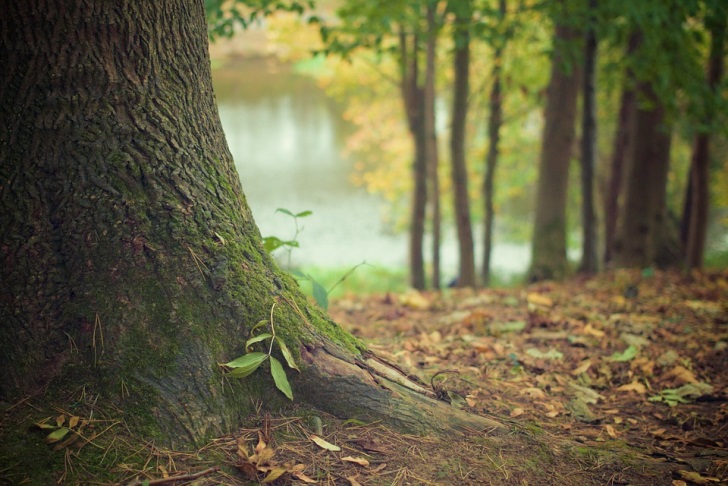 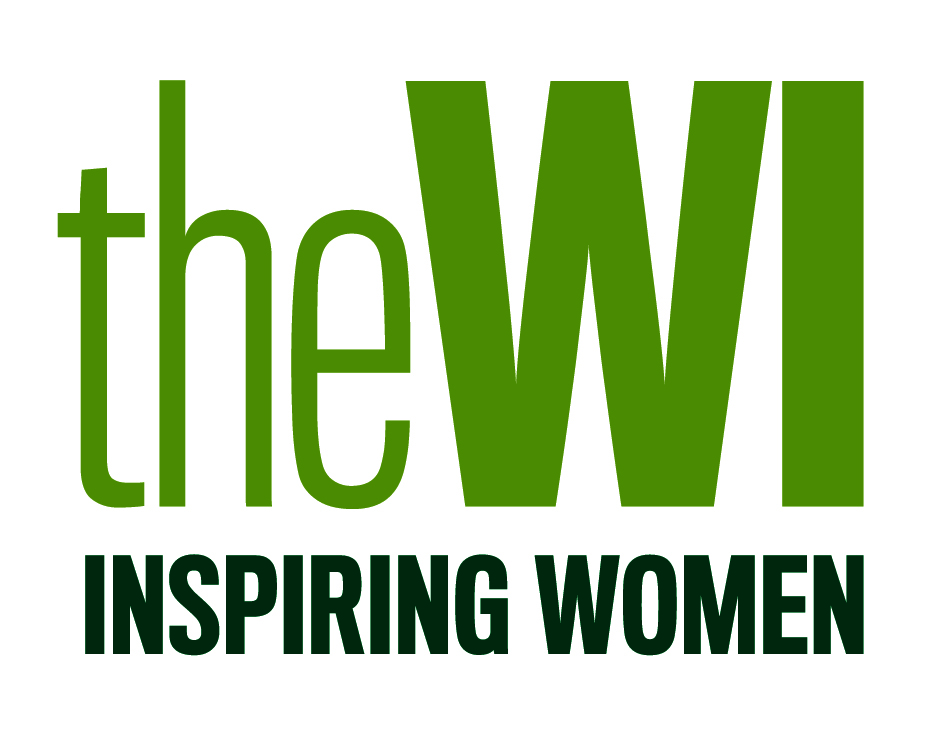 What is the scale of the problem?
In the UK, forests cover just 13% of the total land area, compared with the European average of 38%. Coverage is slightly higher in Wales (15%) than in England (10%), but this is still considered low. 
 
The Woodland Trust has warned that “poor planting rates, woodland losses, and weak protection of ancient woods mean that in England, we are highly likely to be in a state of net deforestation, with some areas of woodland canopy felled or destroyed and not replanted”. 

Data obtained by The Sunday Times shows that in the last three years, more than 110,000 trees have been cut down by councils across the UK.  
 
In its 25 year plan to improve the environment, the Government stressed the importance of planting more trees – “planting more trees provides not just new habitats for wildlife – it also helps reduce carbon dioxide levels and can reduce flood risk”.
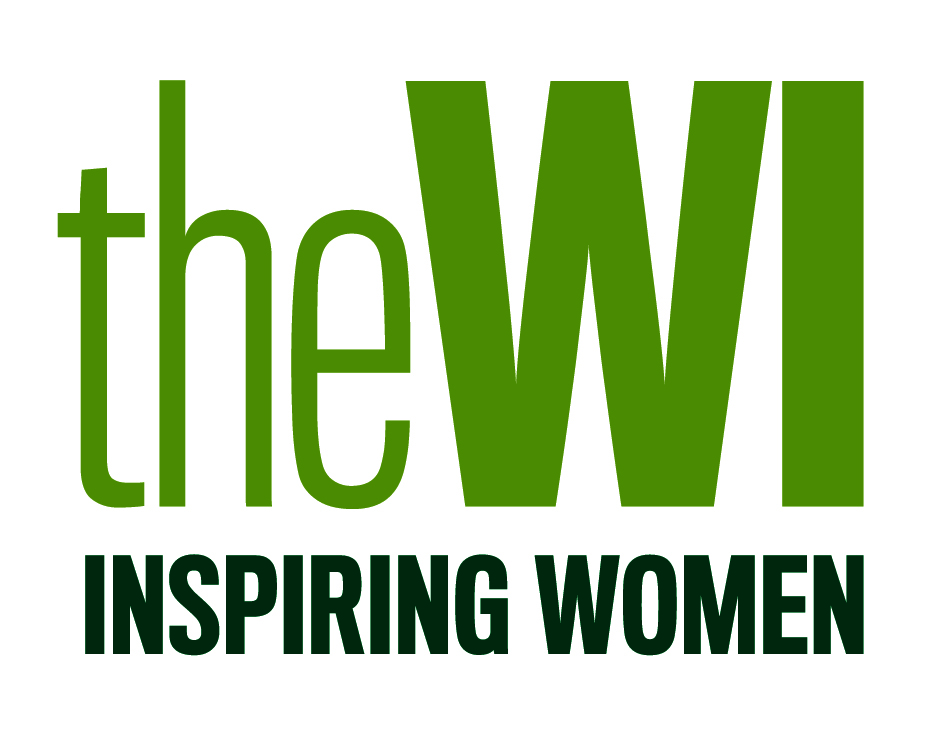 The current situation in the UK
Since 2001, the Welsh Government has had a strategy in place to increase the area of woodland in the country. 
 

In 2008, the Welsh Government also launched an initiative called ‘Plant!’ which committed to planting a native Welsh tree in new woodlands for every child born or adopted in Wales. More than 300,000 trees have been planted so far. 
 

However, there are fears that woodland creation is not progressing fast enough.
 

Following its 2017 inquiry into woodland policy in Wales, the Climate Change, Environment and Rural Affairs Committee reached a similar conclusion.
[Speaker Notes: Point 1: In June 2018, the Welsh strategy was updated (following an earlier revision in 2009) to include commitments such as:
 
Achieving at least the minimum planting rate of 2,000ha each year from 2020 to 2030, as recommended by the UK Climate Change Committee. 
Increasing tree cover in the wider environment, on farms and the rural landscape and in and around towns and cities.

Point 3: The Woodland Trust has highlighted that currently 400 hectares per year are planted in Wales, which is much lower than the target of 2,000 hectares. 

Point 4: It noted that “since 2010, Wales has managed to plant just one-tenth of its target of 35,000 ha, with 90% of this being broadleaved woodland and planting rates since 2014 have been especially poor”.]
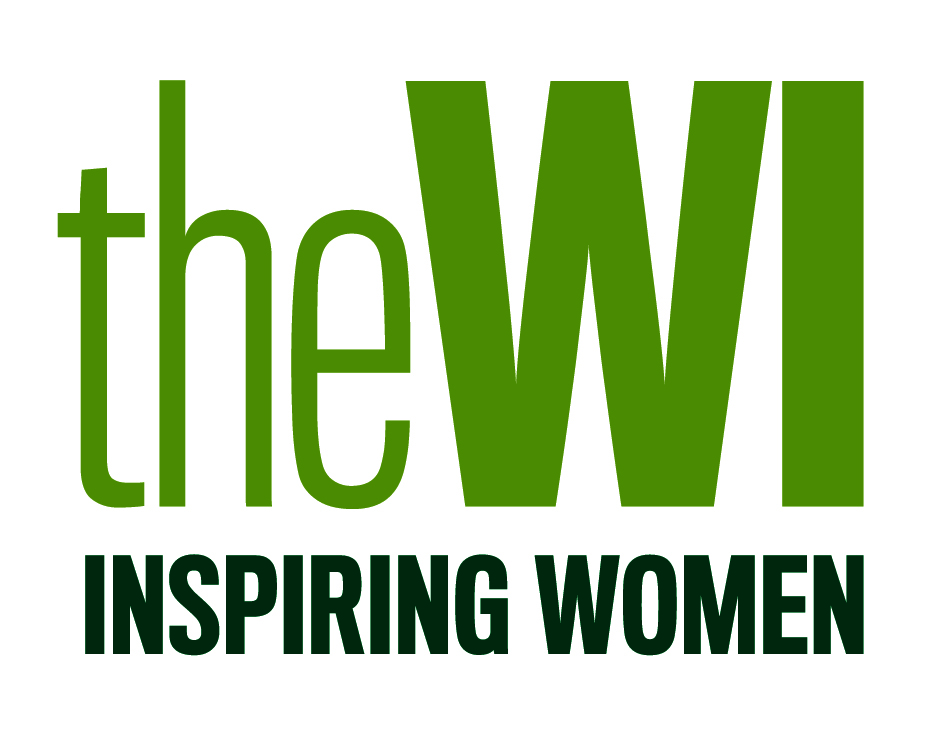 The current situation in the UK continued
In June 2018, the UK Government appointed Sir William Worsley as the first ‘tree champion’ to spearhead its plan to grow 11 million new trees in England’s forests and woodland (as well as one million in urban areas).  

Since the launch of this plan, the Government has committed to providing almost £6 million to kick-start the creation of the ‘Northern Forest’ alongside the M62, as well as approving two large-scale woodland projects. 

In October 2018, the Chancellor announced an additional £60 million to plant more than 10 million trees in England over the next 30 years, £10 million of which will be allocated to planting local community street and urban trees. 
 
However, as in Wales, there are concerns that progress is too slow. 

The Woodland Trust has expressed similar doubts.
 
There are various reasons why planting new trees has stagnated, such as development on the greenbelt and local authority budget cuts.
[Speaker Notes: Point 1: He has also been tasked with working alongside mayors and city leaders to prevent the unnecessary felling of ‘street trees’. This is part of the Government’s 25 Year Environment Plan, launched in January 2018. 

Point 4: While Government investment has been welcomed, charities have warned that it’s not enough. Responding to the Chancellor’s announcement of £60 million, Friends of the Earth said “we need to double the UK’s forest cover if we’re going to avoid climate breakdown, and this won’t be nearly enough money." 

Point 5: They have argued that “the £10m promised for new urban trees won’t go far.  When compared to the losses we have recently seen, it is doubtful that there will even be a net uplift in tree numbers with that investment”. 

Point 6: Which means that councils have to balance the value of trees with the cost of maintaining them and the potential insurance risks if they are found to contribute to accidents.]
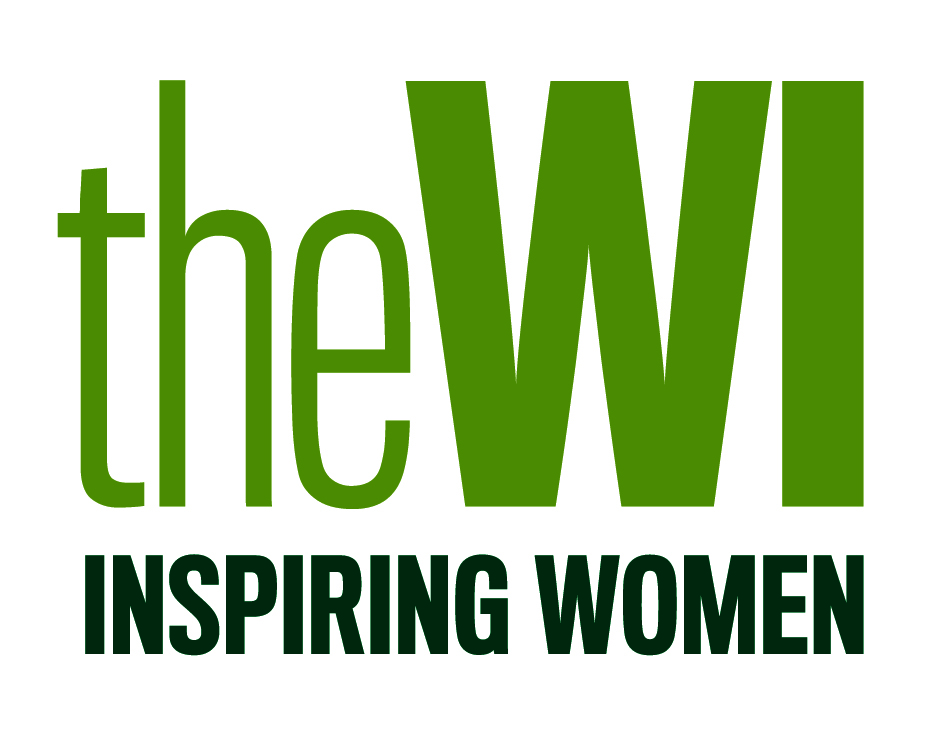 How the WI could work on this resolution
At local and regional levels- members could plant trees in their local communities (following the relevant guidelines and policies) and organise events to raise awareness of the threats to UK trees and the benefits of planting more. Members could also support existing efforts to monitor and report threats to woodlands and develop neighbourhood plans that consider woodlands and trees. 
 

Nationally- the NFWI could work with other organisations such as Friends of the Earth and The Woodland Trust to call on Government to commit more funding to planting trees.
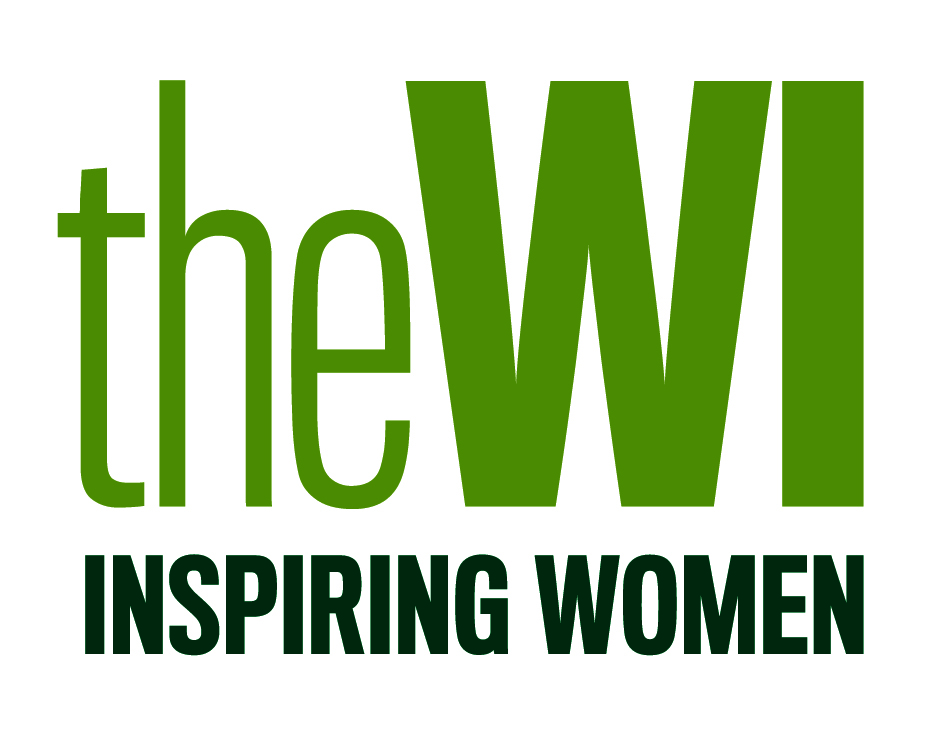 Arguments for the resolution
This resolution ties in with the work of several charities at both a national and local level so it offers excellent partnership potential. 

It presents lots of opportunities for WI members to take action locally.  

The resolution fits with the WI’s rural roots and history of environmental campaigns.
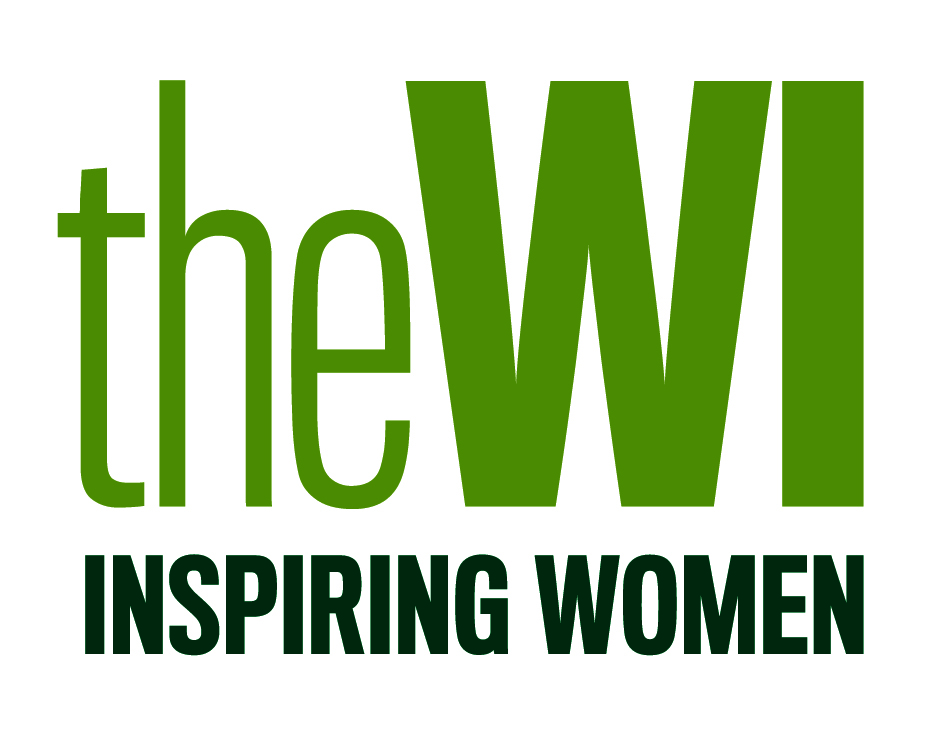 Arguments against the resolution
The UK and Welsh Governments have made a number of recent commitments on this issue. Is this a good time to be asking for further action?
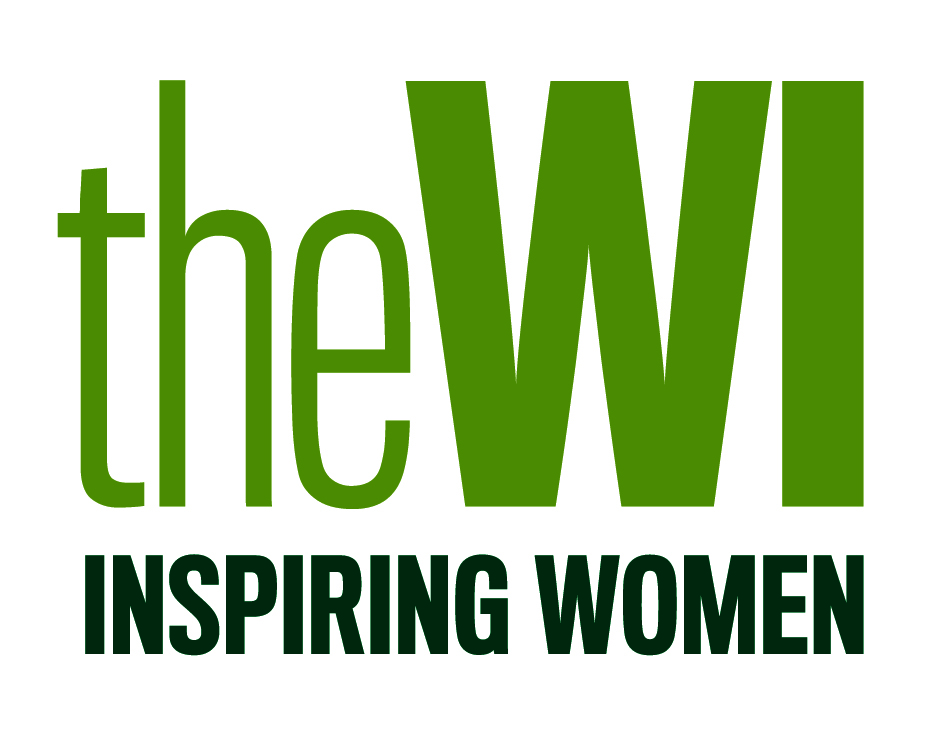 Further information
NFWI Public Affairs Department
E: pa@nfwi.org.uk   T: 020 7371 9300
https://www.thewi.org.uk/campaigns

The Guardian: https://www.theguardian.com/environment/2018/jun/27/are-englands-trees-disappearing 

UK Government: https://www.gov.uk/government/news/tree-champion-to-expand-englands-woodland 

Welsh Government: https://beta.gov.wales/sites/default/files/publications/2018-06/woodlands-for-wales-strategy_0.pdf  

Video:
This video by the Forestry Commission highlights the importance of planting sustainable forests: https://www.youtube.com/watch?v=mRv1U59o0N0